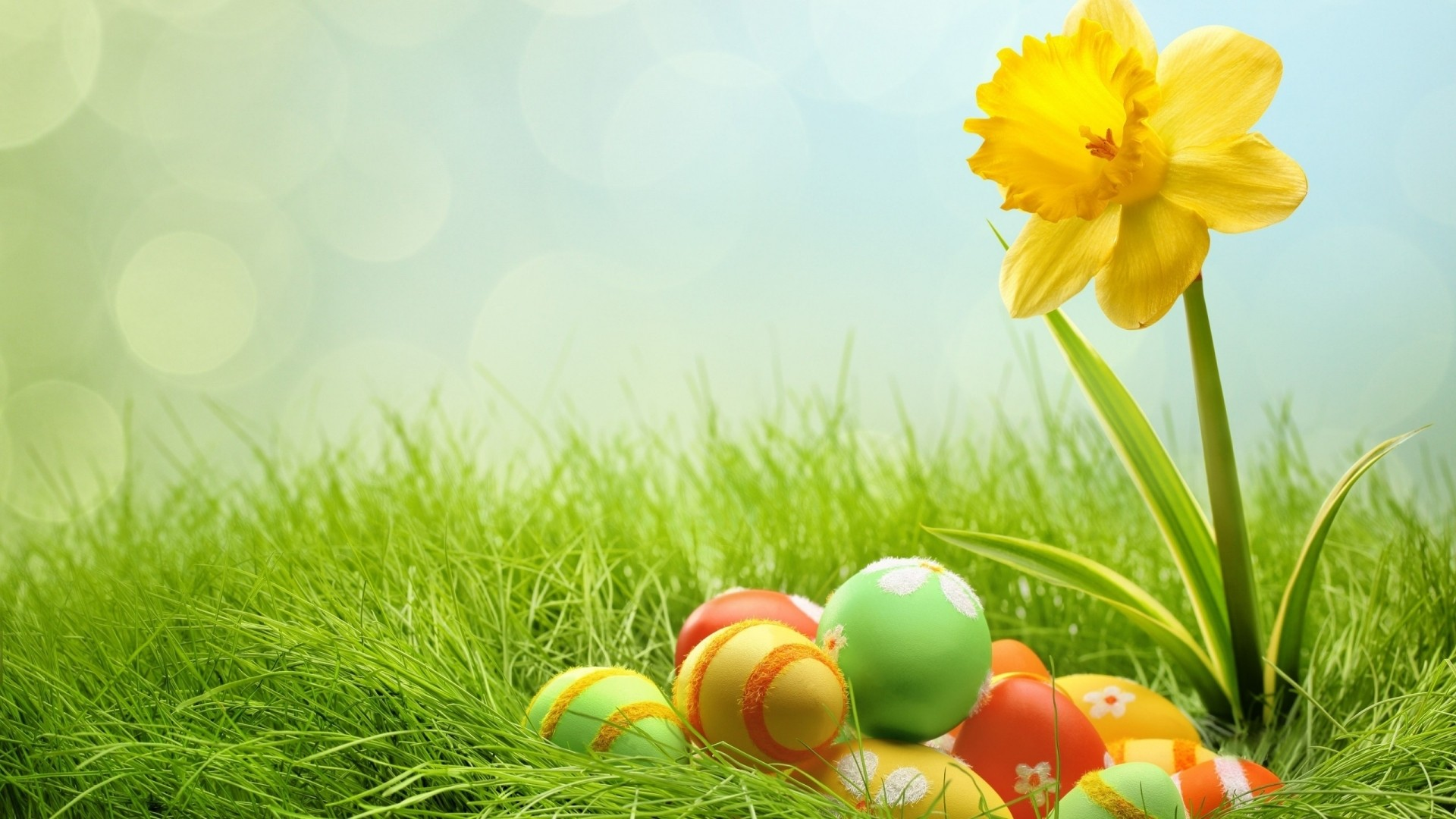 PENSILVA PRIMARY SCHOOL EASTER RAFFLE
£1 
A 
TICKET
DRAW FRIDAY 1ST APRIL
TICKETS  AVAILABLE AT RECEPTION
FANTASTIC PRIZES INCLUDING ADMISSION TICKETS, MEALS OUT,  VEHICLE IMTERMITTENT SERVICING, VOUCHERS, SCENTSY AND L’OREAL PRODUCTS AND OF COURSE EASTER EGGS!!!
PLEASE SUPPORT YOUR LOCAL PRIMARY SCHOOL BY DONATING A PRIZE!! DONATIONS FROM LOCAL BUSINESSES AND RESIDENTS ARE WELCOME!!! 
GIFTS AND PRIZES CAN BE DONATED AT RECEPTION, FINANCIAL CONTRIBUTIONS CAN BE MADE AT PayPal.Me/Pensilvapsa   OR FOR ANY OTHER QUERIES PLEASE CONTACT PIPPA ON: 07891979706
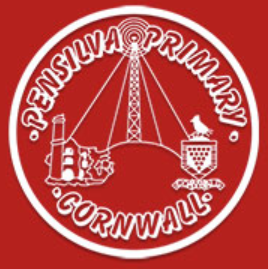